US Strategy to 1890s
Total War: Richmond 1865
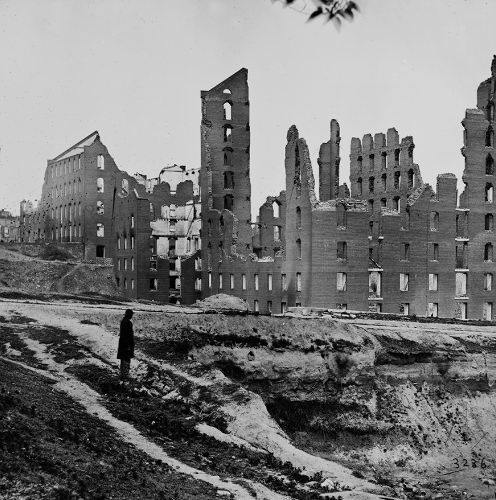 1890s: Naval Power
Theodore Roosevelt 			Alfred Thayer Mahan
(1858-1919)		 1882 1st ed. 	(1840-1914) 	       1890 1st ed.
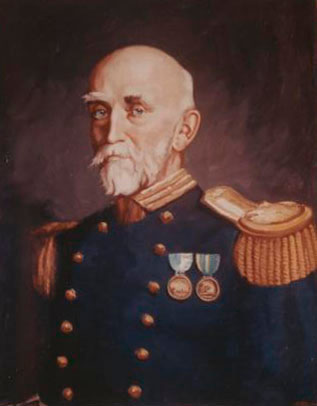 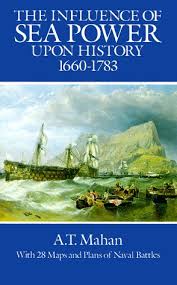 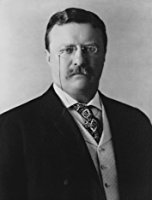 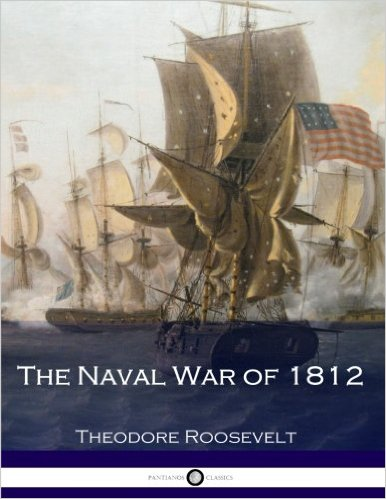 The Rise of Airpower: 20th century
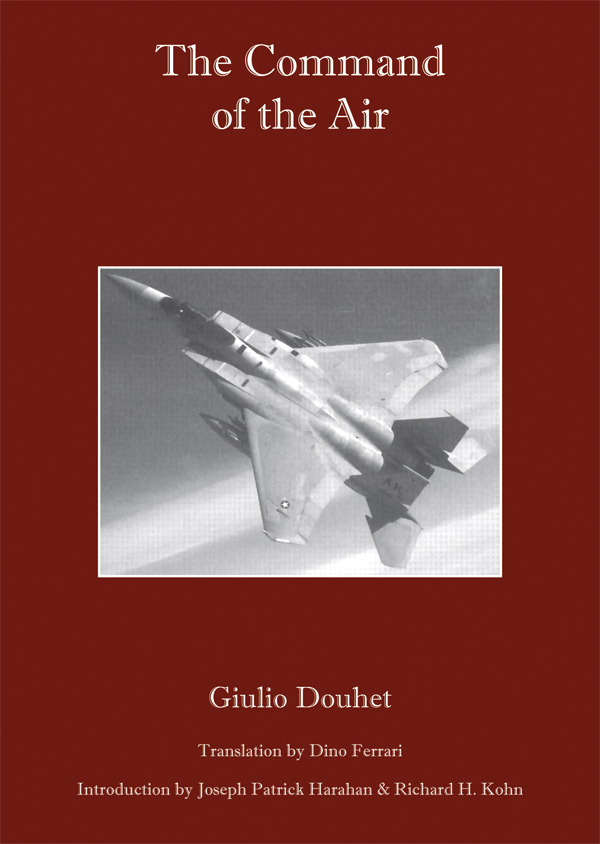 Two Views
Airpower is a novelty
Airpower is decisive
Giulio Douhet (Italy)
William Mitchell (US)
WW II Strategic Bombing
Tokyo May 9-19, 1945
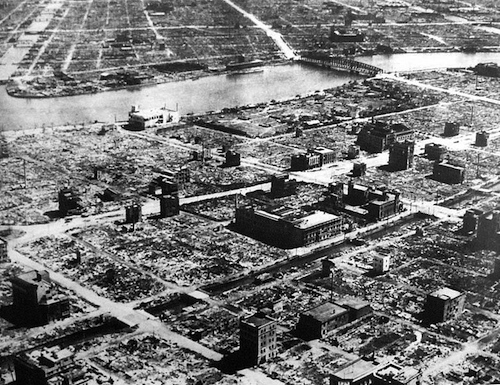 Dresden (1945)
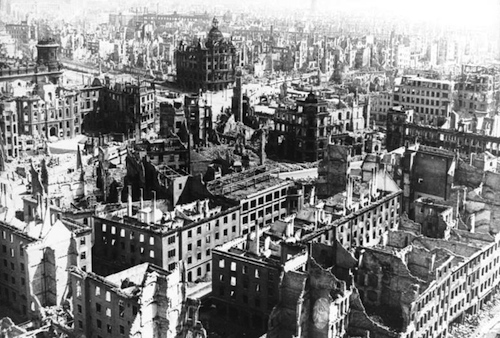 August 6, 1945 Hiroshima
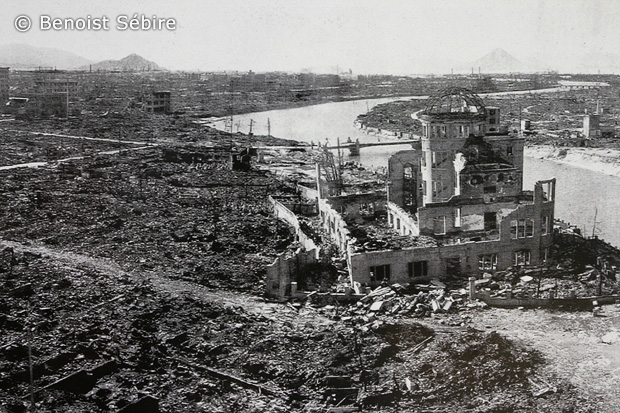 Hiroshima
After
Before
August 9, 1945 Nagasaki
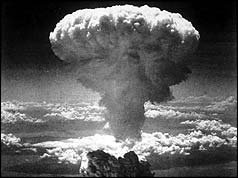 Nagasaki: Before and After
Is Strategy Over? Yes and No
Bernard Brodie,
The Absolute Weapon, 1946
Bernard Brodie, 
Strategy in the Missile Age, 1959
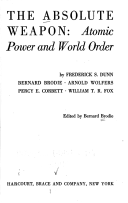